Расстояния между точками, прямыми и плоскостями в пространстве при решении задачи 14 ЕГЭ
Основные методы решения задач
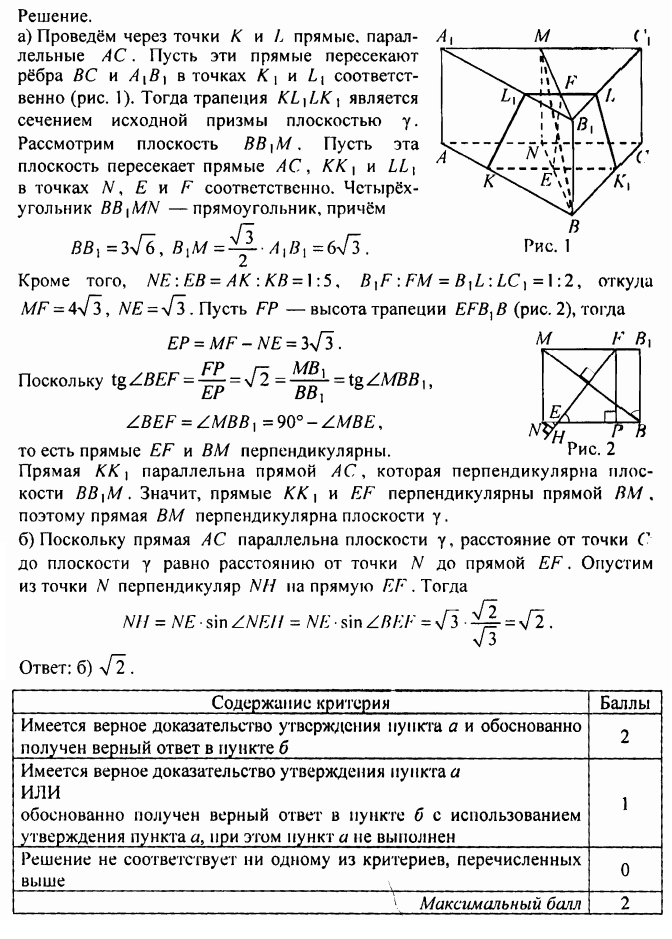 Поэтапно-вычислительный


Координатный


Метод площадей и объемов
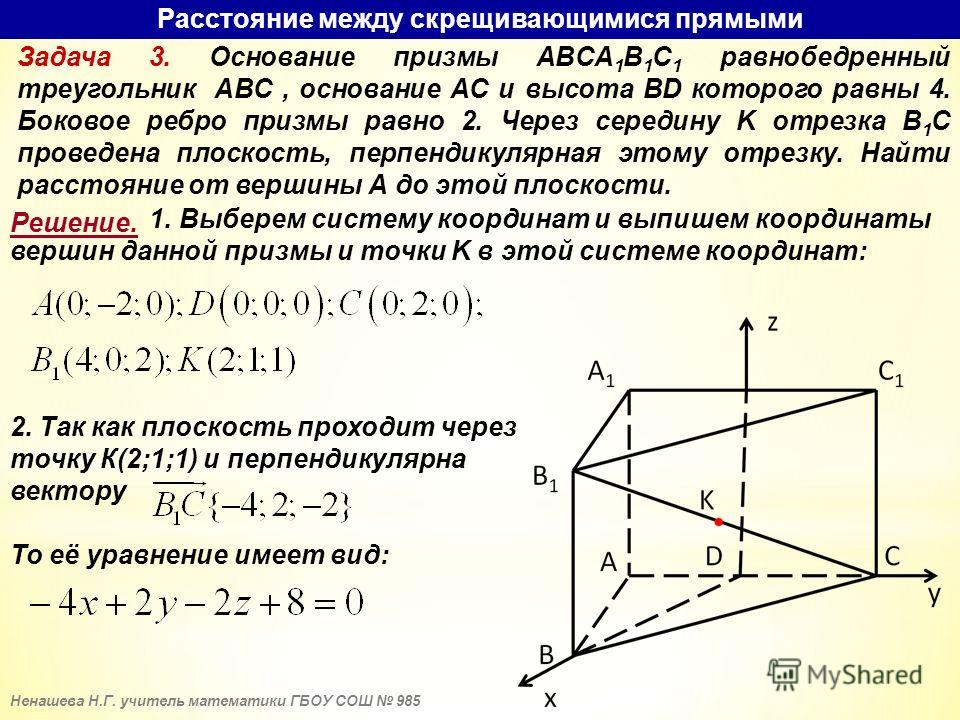 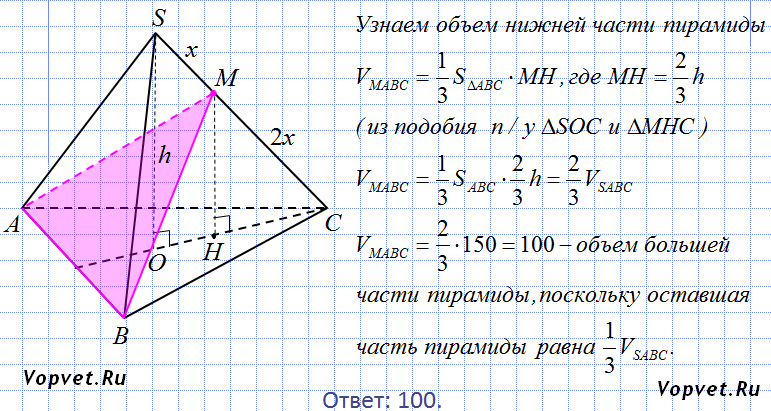 Основные теоретические сведения
A
A
A
Расстояние от точки до прямой – это длина перпендикуляра, проведенного из данной точки к данной прямой.
Расстояние от точки до плоскости — это длина перпендикуляра, опущенного из этой точки на плоскость.
Расстояние от прямой до параллельной ей плоскости – это расстояние от произвольной точки этой прямой до плоскости.
H
H
H
a
Основные теоретические сведения
A
A
A
Расстоянием между двумя параллельными плоскостями называется расстояние от произвольной точки одной плоскости до второй плоскости.

Расстоянием между скрещивающимися прямыми называется длина их общего перпендикуляра. Она равна расстоянию между параллельными плоскостями, которые проходят через эти прямые.
H
H
H
Дополнительные  теоретические сведения
Признак параллельности прямой и плоскости: Прямая, не пересекающая плоскость, параллельна плоскости, если она параллельна какой-нибудь прямой этой плоскости. 
Признак перпендикулярности прямой и плоскости:  Прямая перпендикулярна плоскости, если она перпендикулярна двум пересекающимся прямым этой плоскости. 
 Признак перпендикулярности двух плоскостей: Если плоскость проходит через прямую, перпендикулярную другой плоскости, то эти плоскости перпендикулярны. 
 Теорема о трех перпендикулярах:  Прямая, проведенная на плоскости через основание наклонной перпендикулярно ее проекции, перпендикулярна и самой наклонной.   Обратная теорема: Прямая, проведенная на плоскости через основание наклонной перпендикулярно ей, перпендикулярна и проекции этой наклонной.
 Если в одной из перпендикулярных плоскостей провести прямую, перпендикулярную их линии пересечения, то эта прямая будет перпендикулярна другой плоскости. 
 Если одна из параллельных прямых перпендикулярна некоторой плоскости, то и другая прямая перпендикулярна этой плоскости. 
 Если две прямые перпендикулярны некоторой плоскости, то они параллельны.
Координатный метод
- РАССТОЯНИЕ МЕЖДУ ТОЧКАМИ А и В
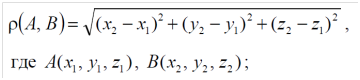 -  РАССТОЯНИЕ  ОТ  ТОЧКИ М  ДО ПЛОСКОСТИ
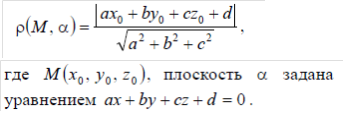 Метод  площадей и объемов
расстояние от точки до прямой
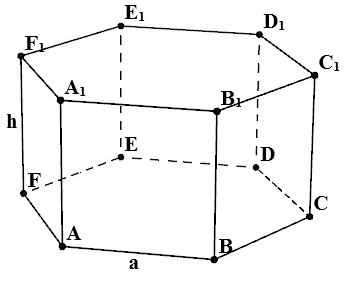 Определить треугольник, содержащий это расстояние.
Найти площадь этого треугольника, используя равенство площадей одной фигуры, выраженной двумя независимыми формулами.
Метод  площадей и объемов
расстояние от точки до плоскости
Определить пирамиду, содержащую это расстояние.
Найти объем этой пирамиды, используя равенство объёмов одной фигуры, выраженной двумя независимыми формулами.
B₁
C₁
А₁
D₁
К
B
С
О
A
D
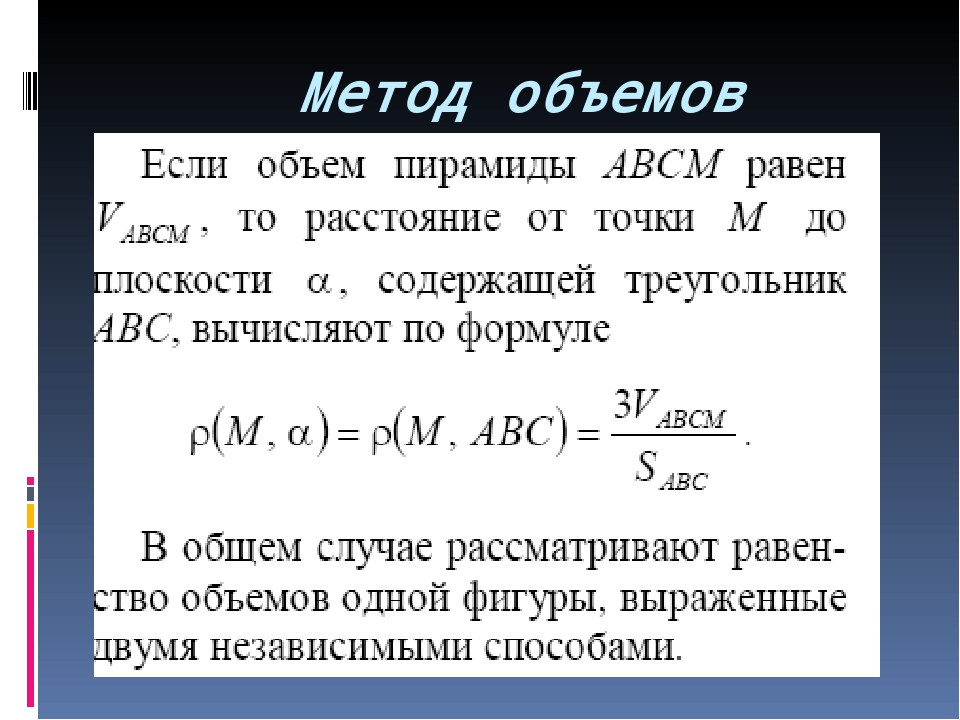 Пример 1: В правильной треугольной призме  ABCA1B1C1 стороны основания равны 2, боковые ребра равны 3, точка D — середина ребра CC1. Найдите расстояние от вершины C до плоскости ADB1.
Решение: 1. поэтапно-вычислительный (крит.)
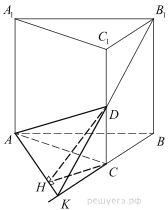 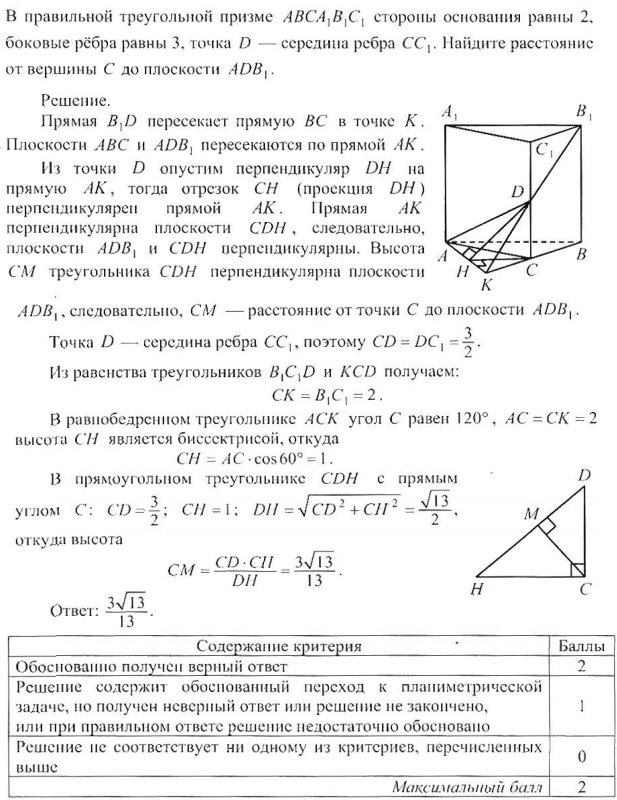 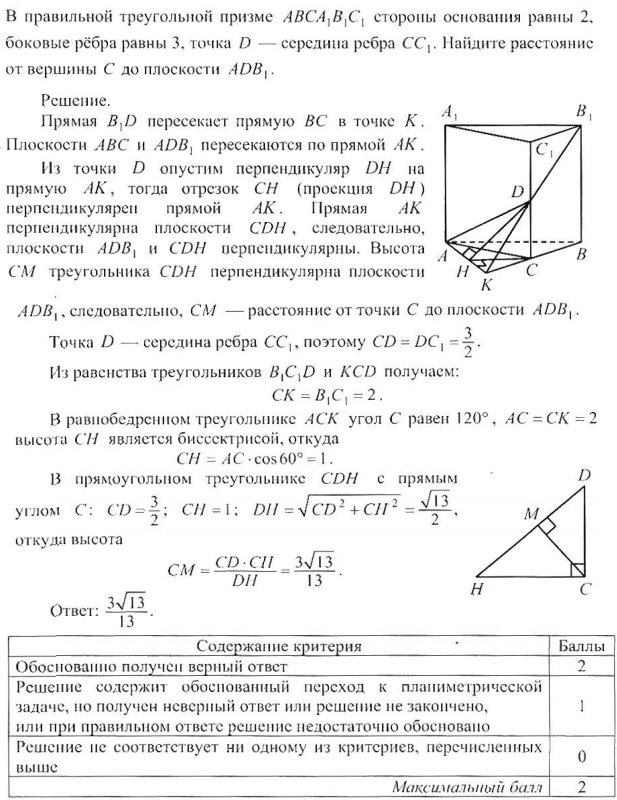 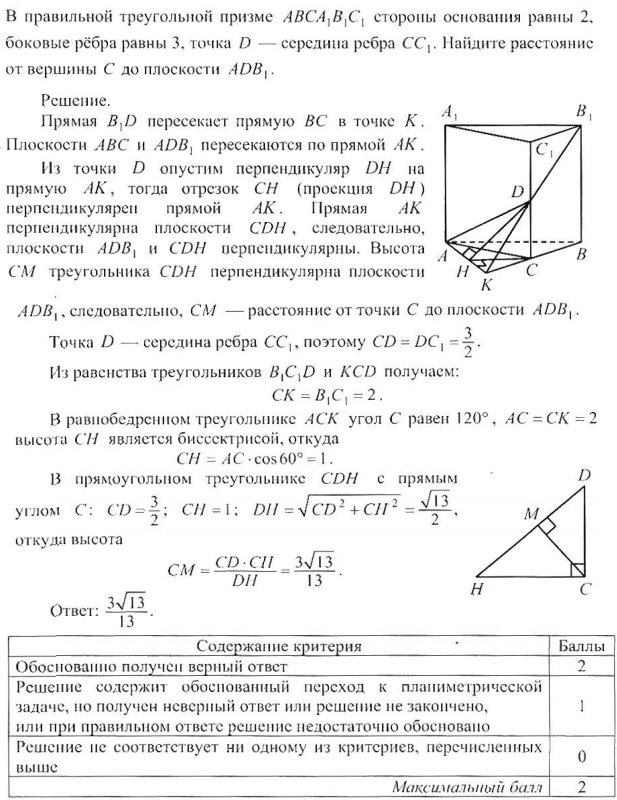 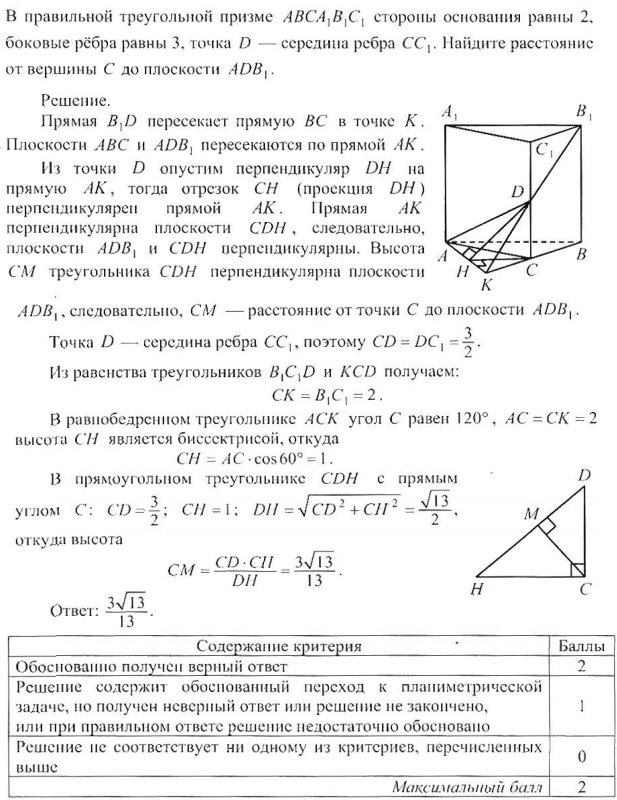 Пример 1: В правильной треугольной призме  ABCA1B1C1 стороны основания равны 2, боковые ребра равны 3, точка D — середина ребра CC1. Найдите расстояние от вершины C до плоскости ADB1.
Решение: 2.   метод объемов
Рассмотрим тетраэдр СADB1
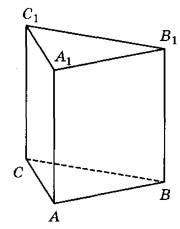 D
H
Пример 1: В правильной треугольной призме  ABCA1B1C1 стороны основания равны 2, боковые ребра равны 3, точка D — середина ребра CC1. Найдите расстояние от вершины C до плоскости ADB1.
Решение:  3. координатный метод
Введем прямоугольную систему координат с началом в т. С:
С(0;0;0);  A(√3; 1; 0); D(0; 0; 1,5);  B₁(0; 2; 3)
Уравнение плоскости ax+by+cz+d=0
z
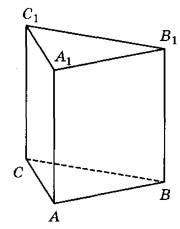 D
у
х
C
х
у
A
B
Пример 2:  В кубе ABCDA1B1C1D1 все ребра равны 2. Найти расстояние между прямыми АВ1  и ВD1.
Решение: 1. поэтапно-вычислительный (крит.)
1. Через середину  BD1 (точку O) проведем прямую, параллельную прямой AB1. Точки пересечения данной прямой с ребрами  B1C1 и AD обозначаем  соответственно N и M. 
 MN Є MD1B , MN// AB1 →   AB1 // MD1B →  ρ(AB1;BD1)= ρ(AB1; MBD1)
N
C₁
B₁
O
Е
2. Пусть Е – середина АВ1, ОЕ ꓕ АВ1
       MD1NB – ромб → BD1 ꓕ  MN → BD1ꓕ AB1  
     → AB1 ꓕ ВЕD1 →

 ρ(AB1; MBD1)=ЕF – высота в  Δ ВОЕ.
D₁
A₁
C
B
M
3. В Δ ВОЕ ОЕ=АМ=1, ВЕ=√2, ОВ=√3 → Δ ВОЕ  - прямоугольный,
Е
D
A
F
В
О
Пример 2:  В кубе ABCDA1B1C1D1 все ребра равны 2. Найти расстояние между прямыми АВ1  и ВD1.
Решение: 2. Метод объемов
 MN//AB1, MN∩ BD1=O
 MN Є MD1B , MN// AB1 →   AB1 // MD1B →  ρ(AB1;BD1)= ρ(AB1; MBD1) =ρ(A; MBD1)
N
2. Рассмотрим тетраэдр AМВD1
C₁
B₁
O
D₁
A₁
C
B
M
D
A
Пример 2:  В кубе ABCDA1B1C1D1 все ребра равны 2. Найти расстояние между прямыми АВ1  и ВD1.
z
Решение: 3. Метод координат
Расстоянием между скрещивающимися прямыми  
АВ1  и ВD1 называется длина их общего перпендикуляра ЕF
      Введем прямоугольную систему координат 
с началом в т. В:
В(0;0;0);  A(0; 2; 0); D1 (2; 2; 2);  B₁(0; 0; 2); 
E(0; n; 2-n),  где n – длина ВЕ’, проекции В1Е на ВА 
F(m; m; m), где m – длина FF’, проекции ВF на ВВ1
Е
C₁
B₁
F
A₁
D₁
х
F’
Е’
C
B
у
Т.к. скалярное произведение векторов равно сумме произведений соответствующих координат, то  получаем
-2(m-n)+2(m+n-2)=0
2m+2(m-n)+2(m+n-2)=0,  
       m= 2/3, n=1
D
A
Пример 2:  В кубе ABCDA1B1C1D1 все ребра равны 2. Найти расстояние между прямыми АВ1  и ВD1.
z
Решение: 3. Метод координат
Расстоянием между скрещивающимися прямыми  
АВ1  и ВD1 называется длина их общего перпендикуляра ЕF
      Введем прямоугольную систему координат 
с началом в т. В:
В(0;0;0);  A(0; 2; 0); D1 (2; 2; 2);  B₁(0; 0; 2); 
E(0; n; 2-n),  где n – длина ВЕ’, проекции В1Е на ВА 
F(m; m; m), где m – длина FF’, проекции ВF на ВВ1
Е
C₁
B₁
F
A₁
D₁
х
F’
Е’
C
B
у
Т.к. скалярное произведение векторов равно сумме произведений соответствующих координат, то  получаем
-2(m-n)+2(m+n-2)=0
2m+2(m-n)+2(m+n-2)=0,  
       m= 2/3, n=1
D
A
https://ege.sdamgia.ru/
http://alexlarin.net/